JENIS-JENIS KAMERA
Berdasarkan sistem bidiknya:

View finder camera
View camera
Twin Lens Reflex camera (box)
Single Lens Reflex camera
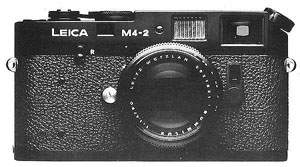 View Finder Camera
Paling mudah digunakan
Jendela bidik dan lensanya terpisah
Lensa kamera tidak dapat dilepas dan diganti
Kelebihan : memiliki sistem fokus yang baik, terutama di tempat gelap
Kekurangan : Terjadi paralax, tidak bisa membuat potret (pas foto) serta gambar yang ditangkap jendela bidik kecil
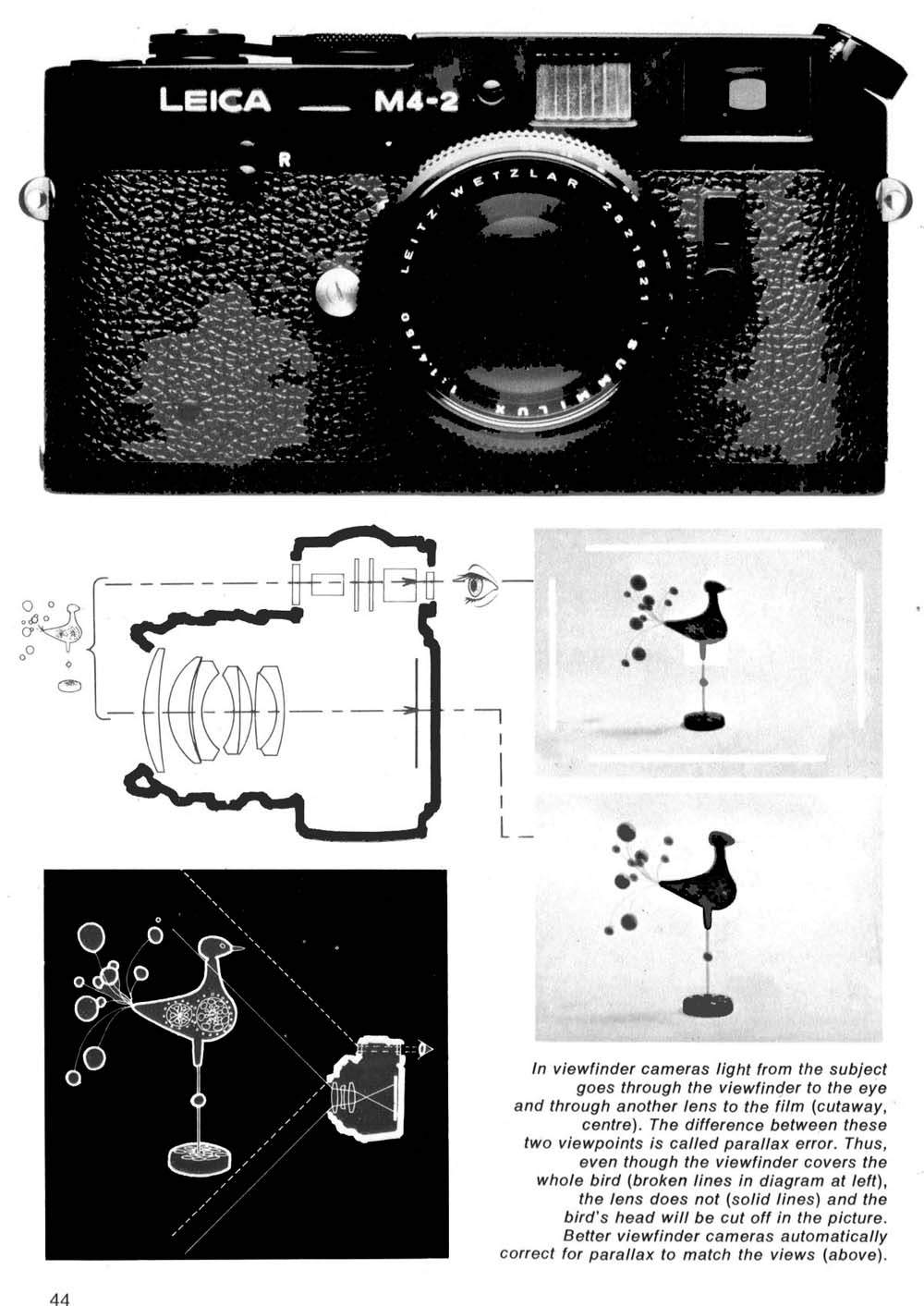 View Camera
Bentuknya seperti akordion
Sinar yang dipancarkan obyek foto langsung diteruskan melewati lensa dan berakhir di jendela bidik di belakang kamera
Kelebihan : Jendela bidik yang besar memudahkan fokus gambar, kamera fleksibel, Tidak terjadi paralax
Kekurangan : Membutuhkan tripod,  jendela bidik gelap dan bayangan terbalik atas bawahnya.
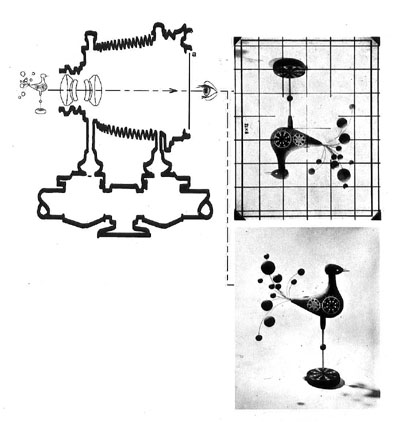 Twins Lens Reflex Camera
Jendela bidik dan lensa terpisah
Memiliki cermin (permanen) yang memantulkan bayangan
Lensa tidak dapat ditukar lepas
Kelebihan : Jendela bidik yang besar dan berada di bagian atas kamera
Kekurangan : terjadi paralax, gambar pada jendela bidik terbalik kiri dan kanannya serta menggunakan film yang besar.
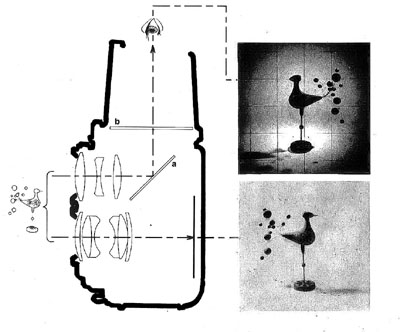 Single Lens Reflex  Camera
Menggunakan cermin pantul dan prisma
Lensa yang dapat ditukar - lepas
Sangat baik untuk mengambil foto candid
Kelebihan : manual fotografi, menghilangkan paralax.
Kekurangan : Lebih kompleks penggunaannya, terjadi noise.
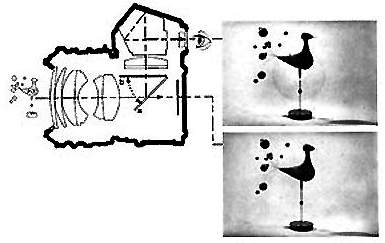